Focus: oo




o – make a curve, go all the way round
o – make a curve, go all the way round
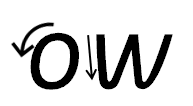 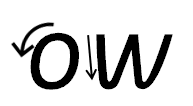 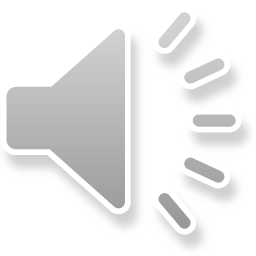 Your turn! Write oo in your book using the lines.





Then try:
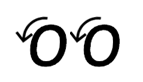 zoo
scoop
pool
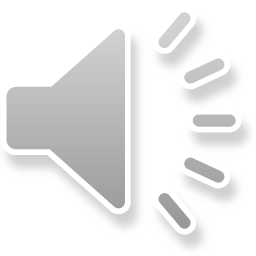